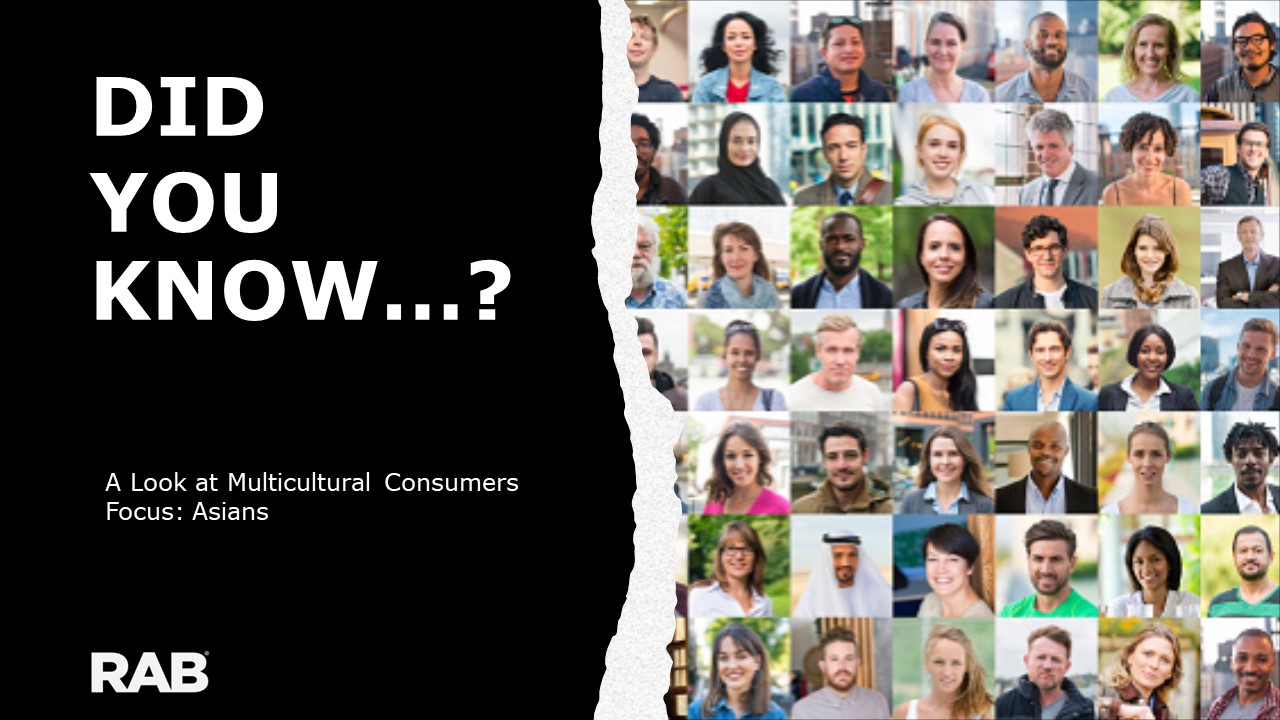 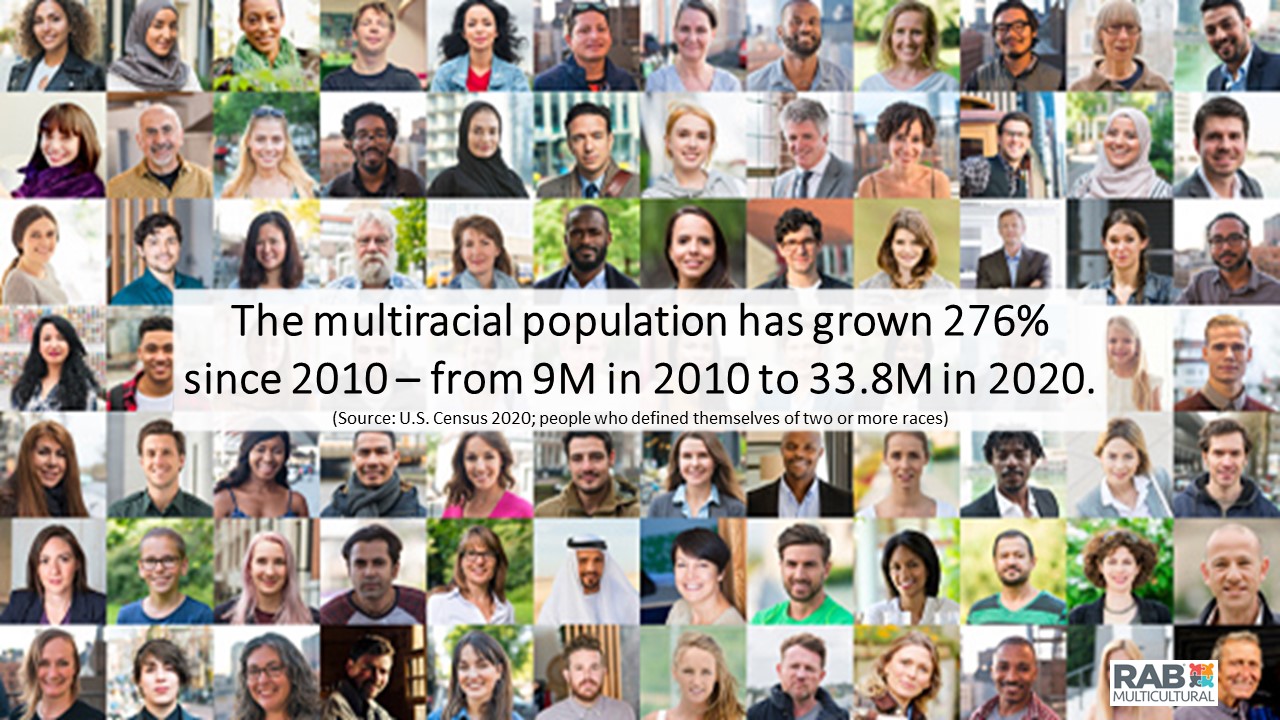 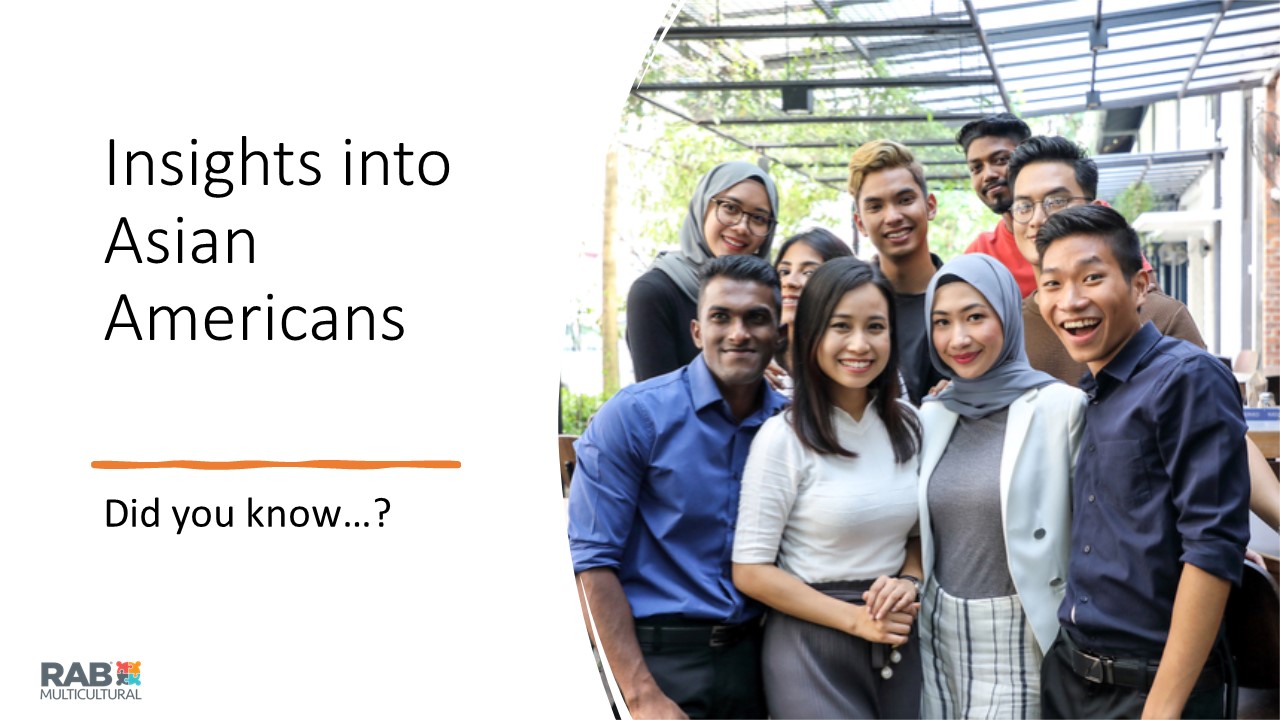 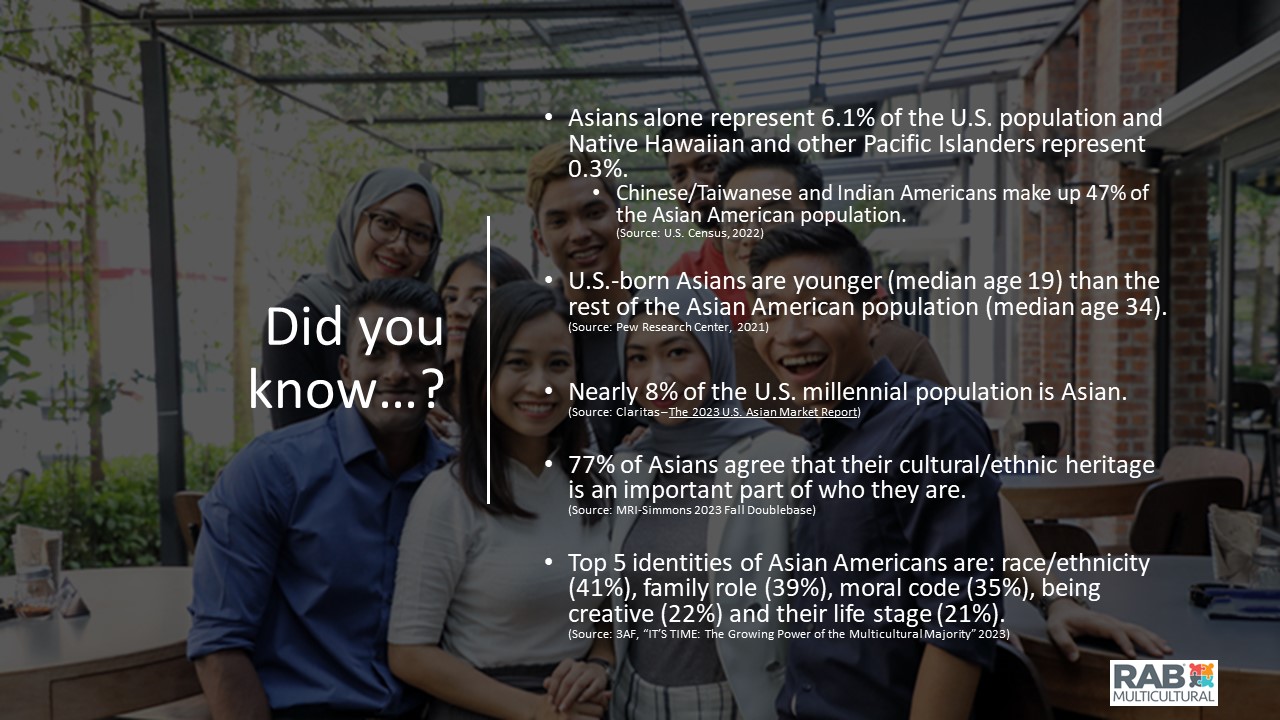 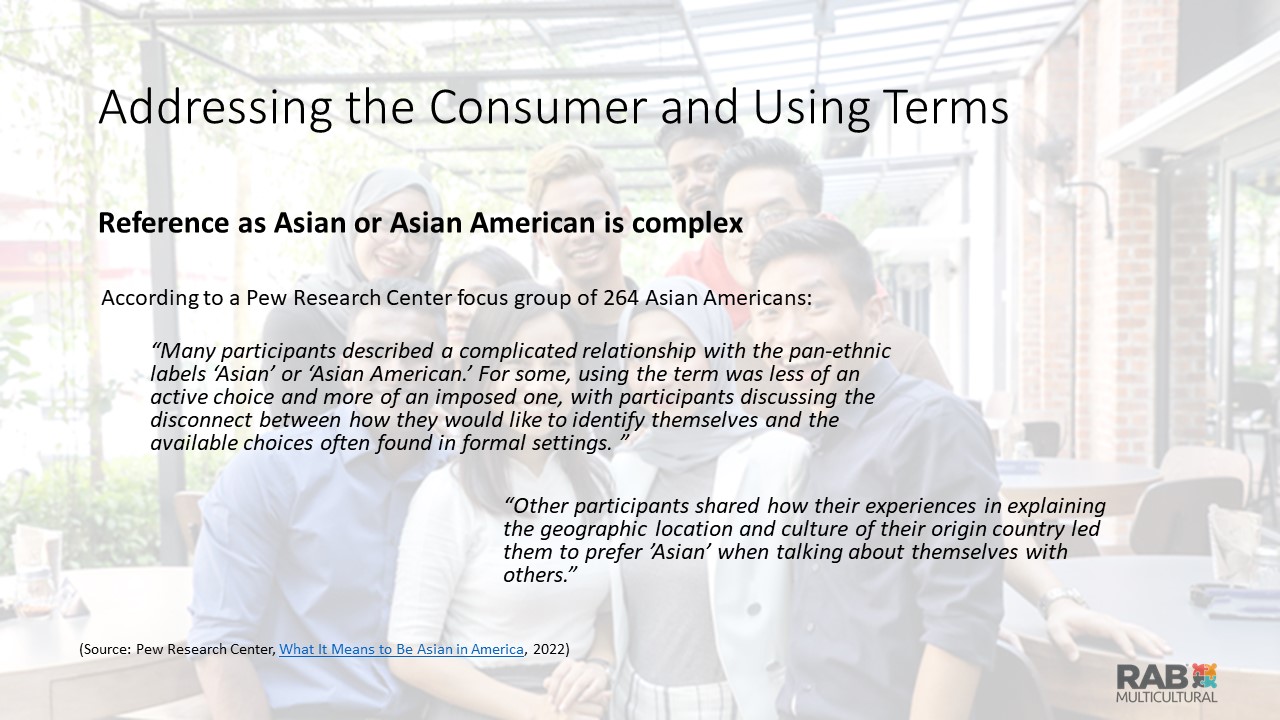 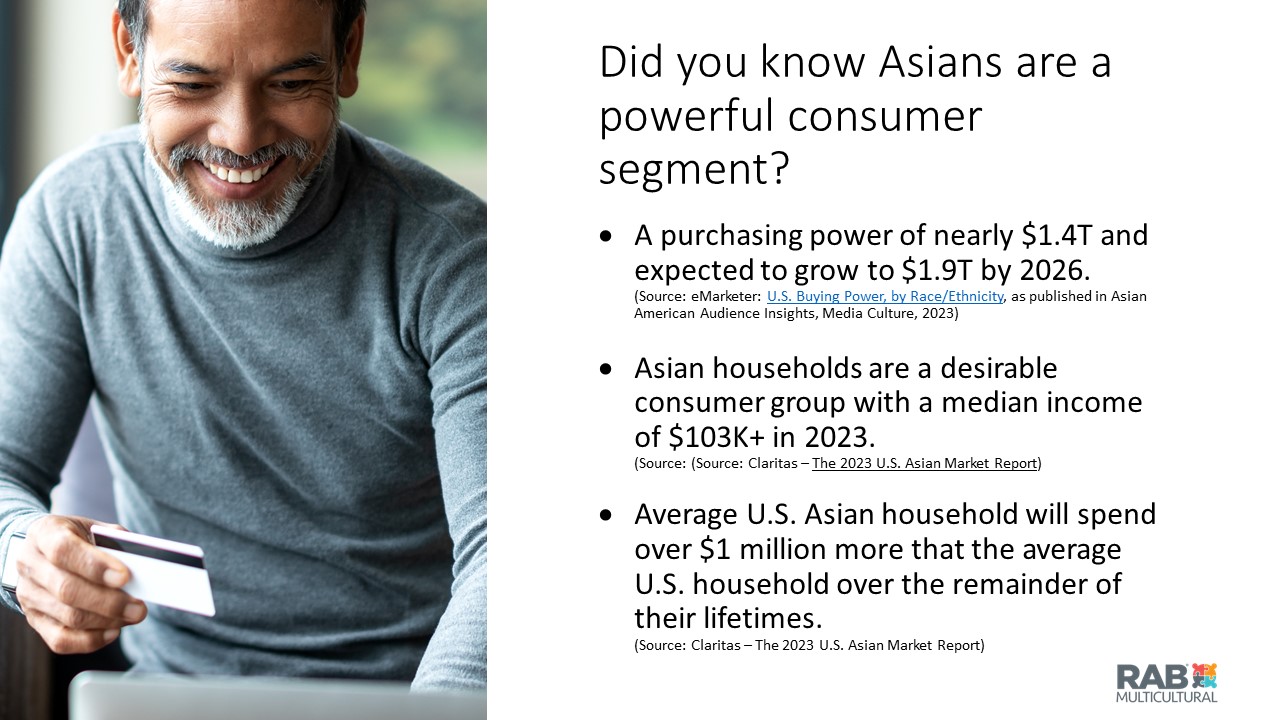 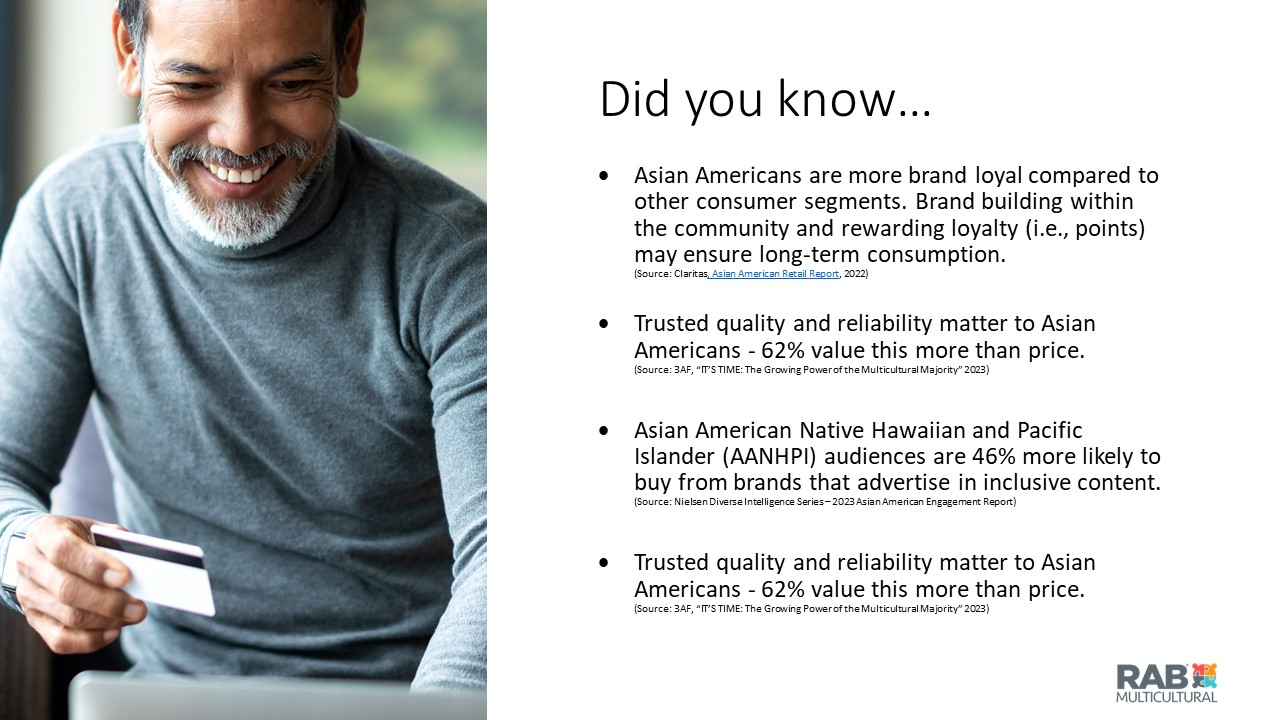 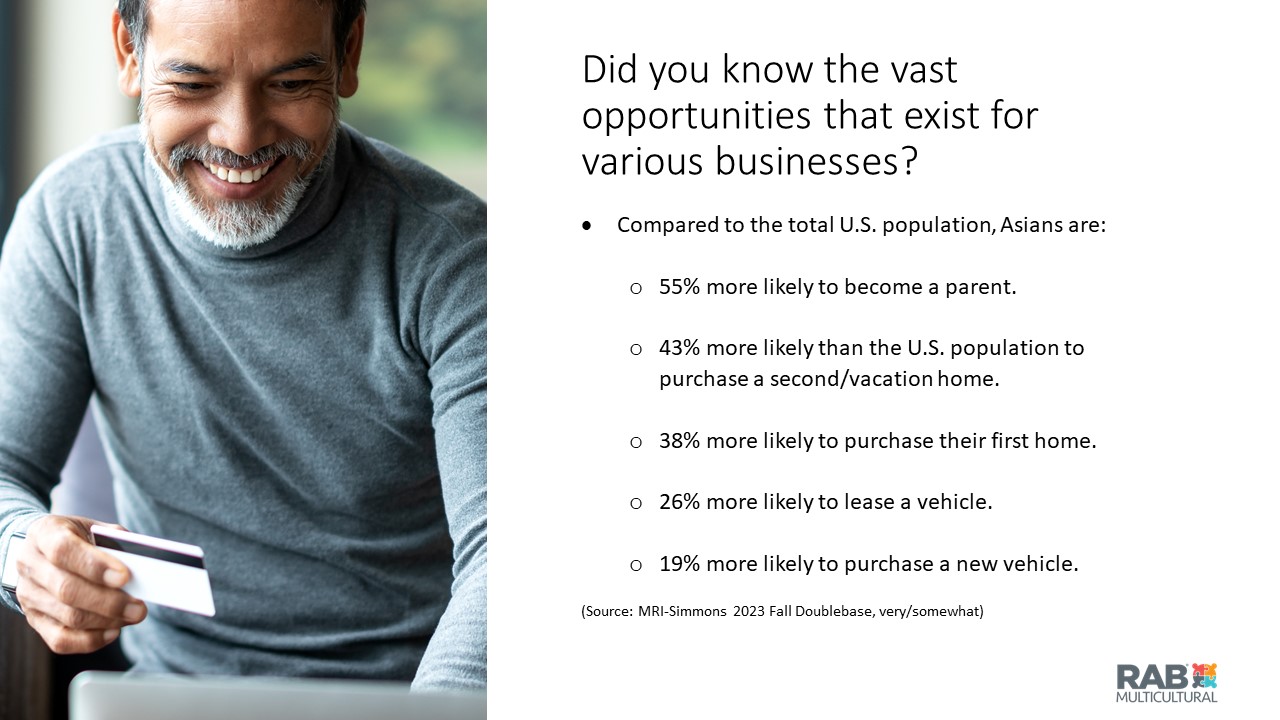 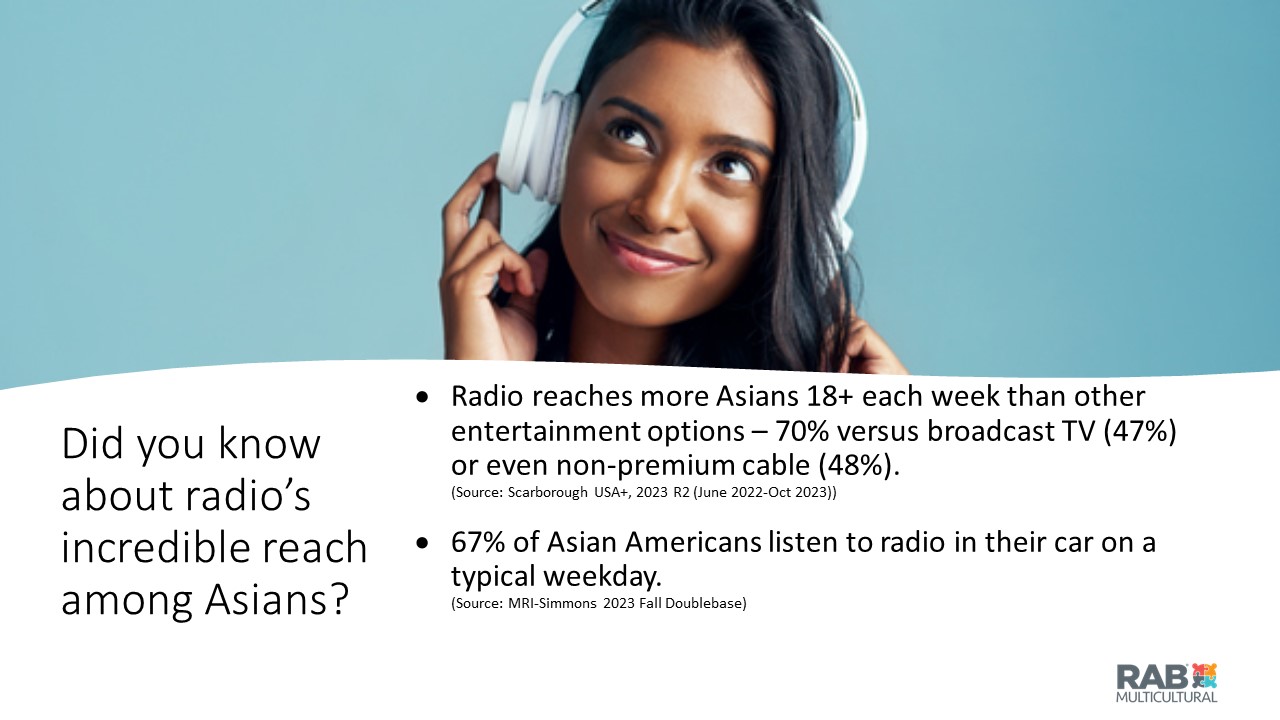 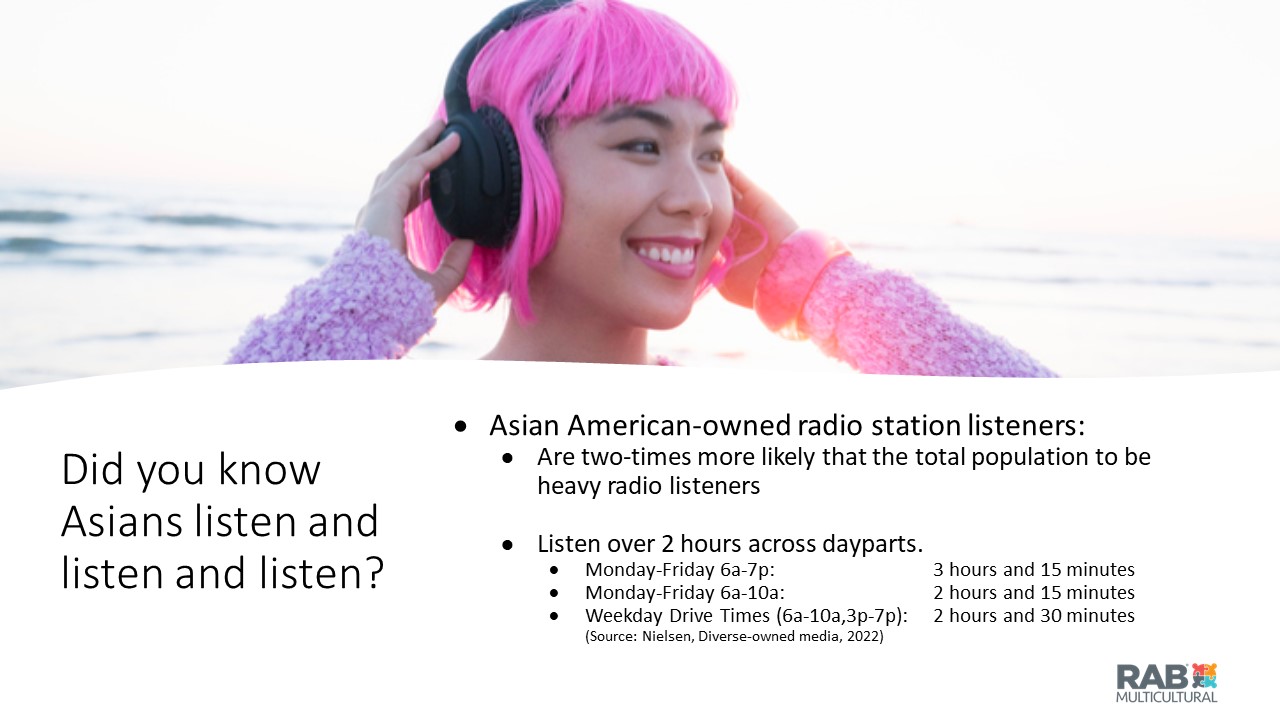 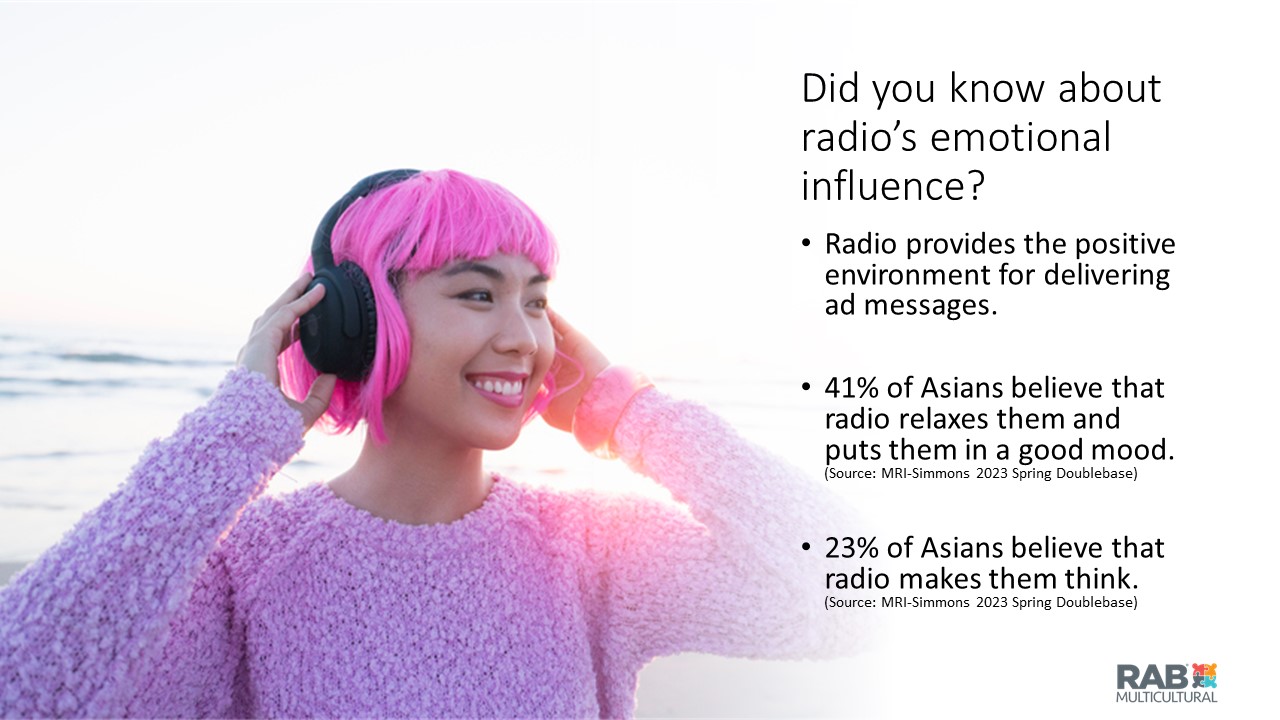 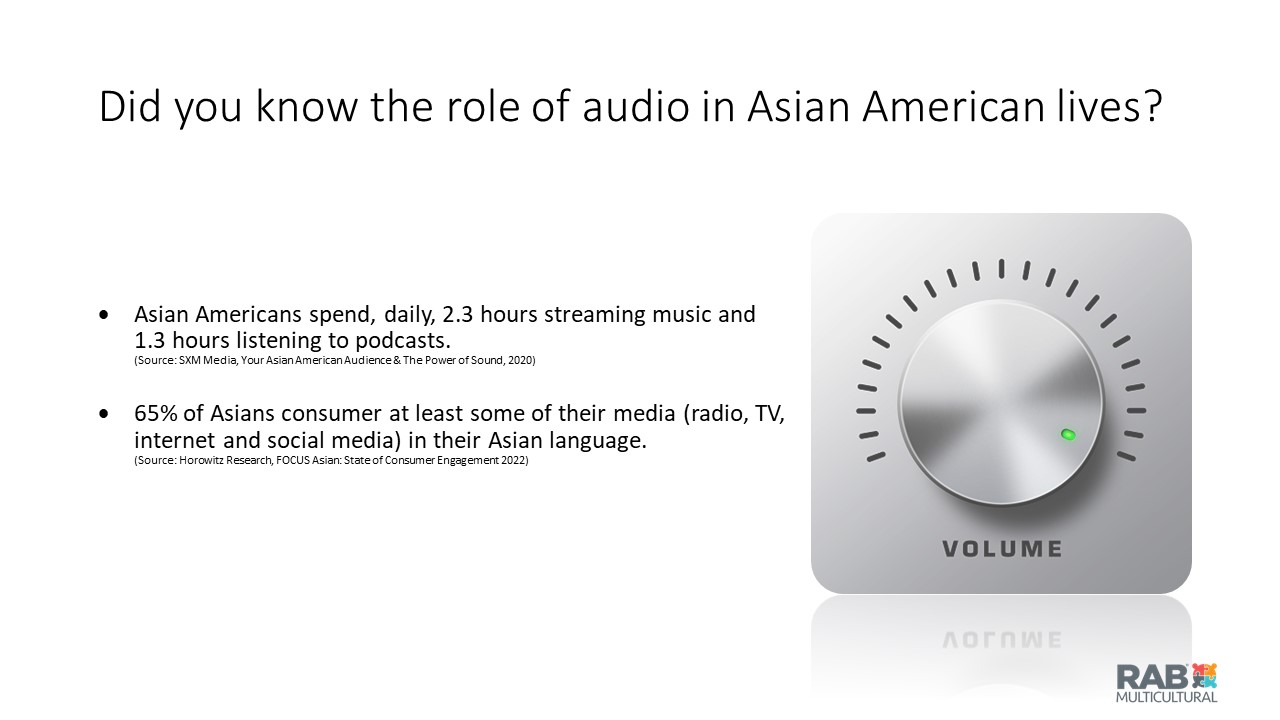 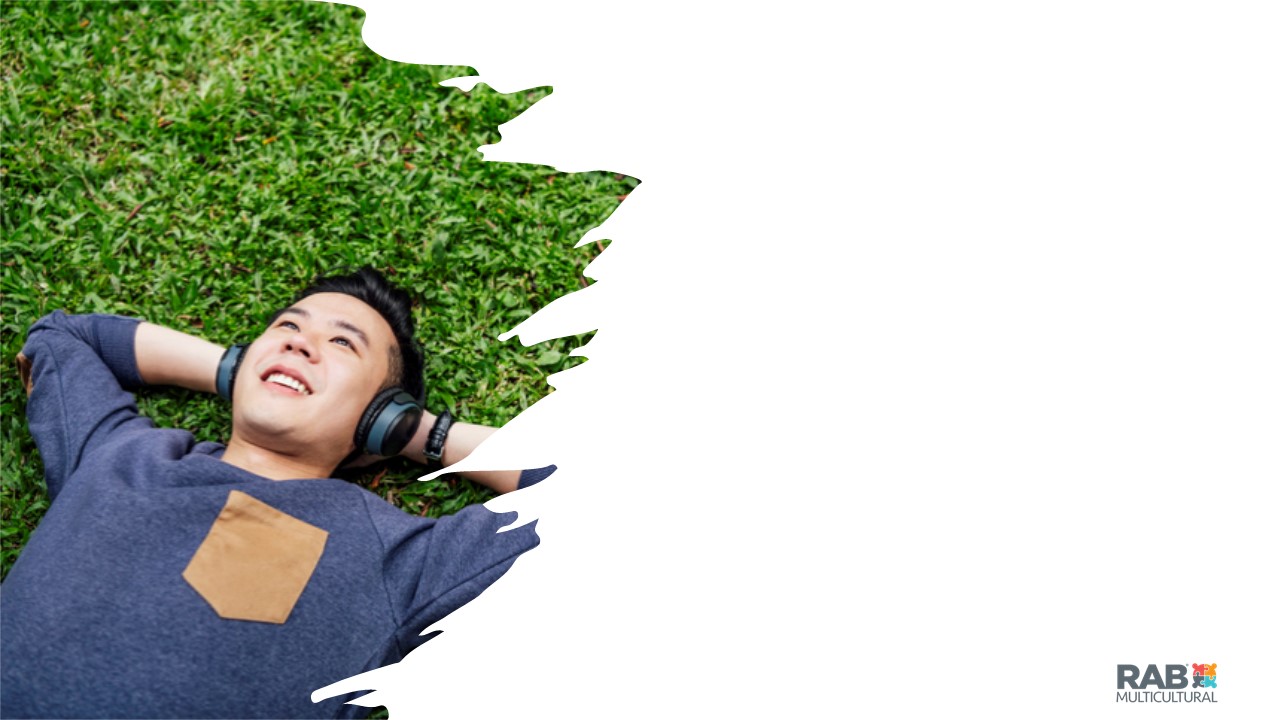 Insert local market information here.
XXXXXX
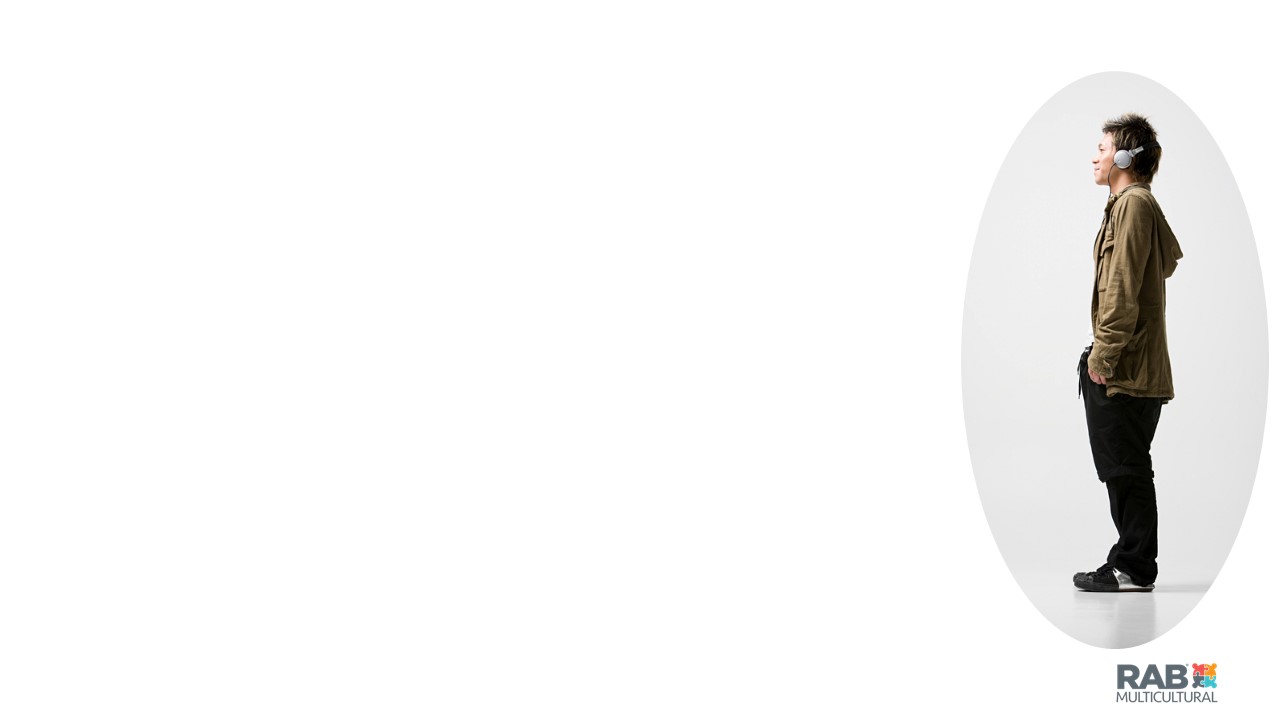 Insert local radio station/radio station listener information here.
XXXX